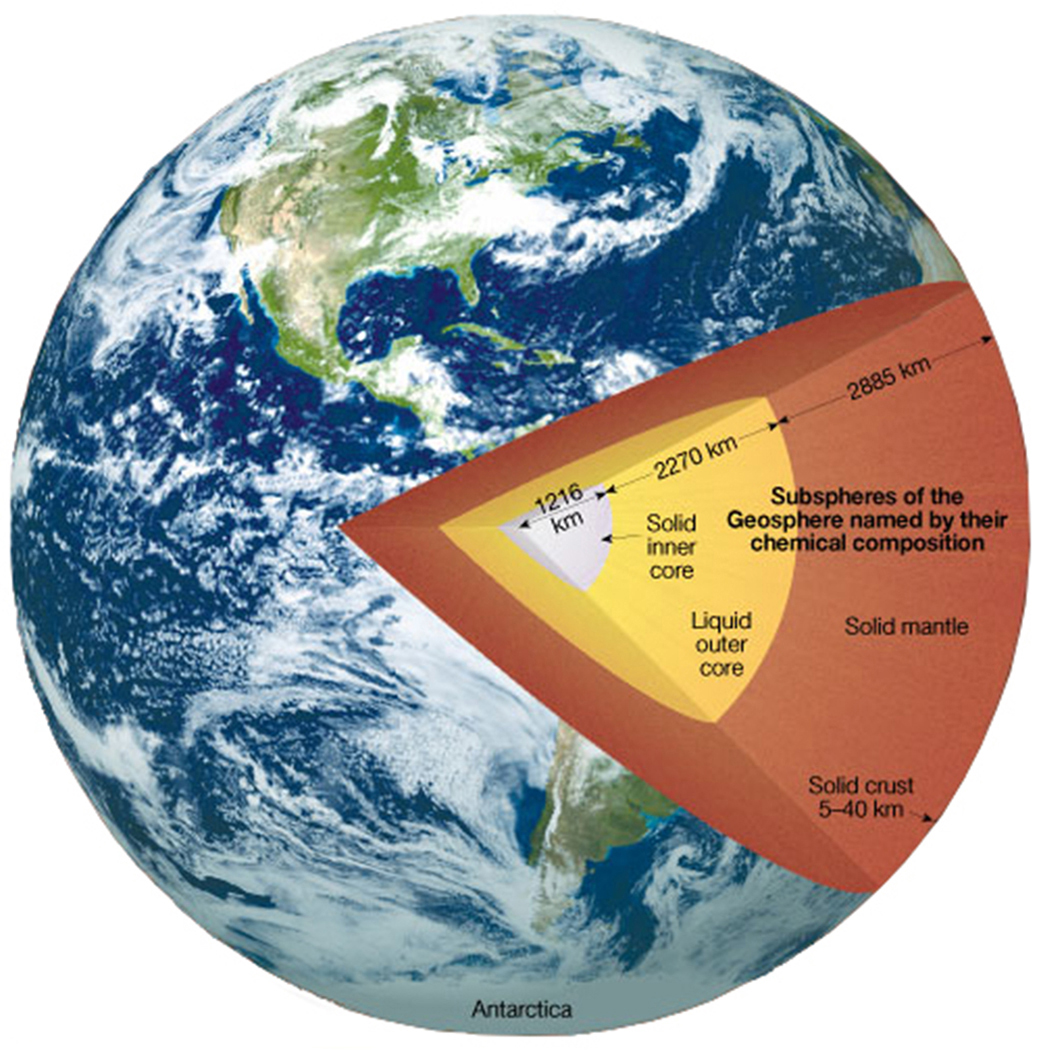 Earth’s Crust
5 km / 6,371 km = 0.0008
40 km / 6,371 km = 0.006
McIntosh Apple Skin
0.3 mm / 70 mm = 0.004
[Speaker Notes: Figure 1.5aa]
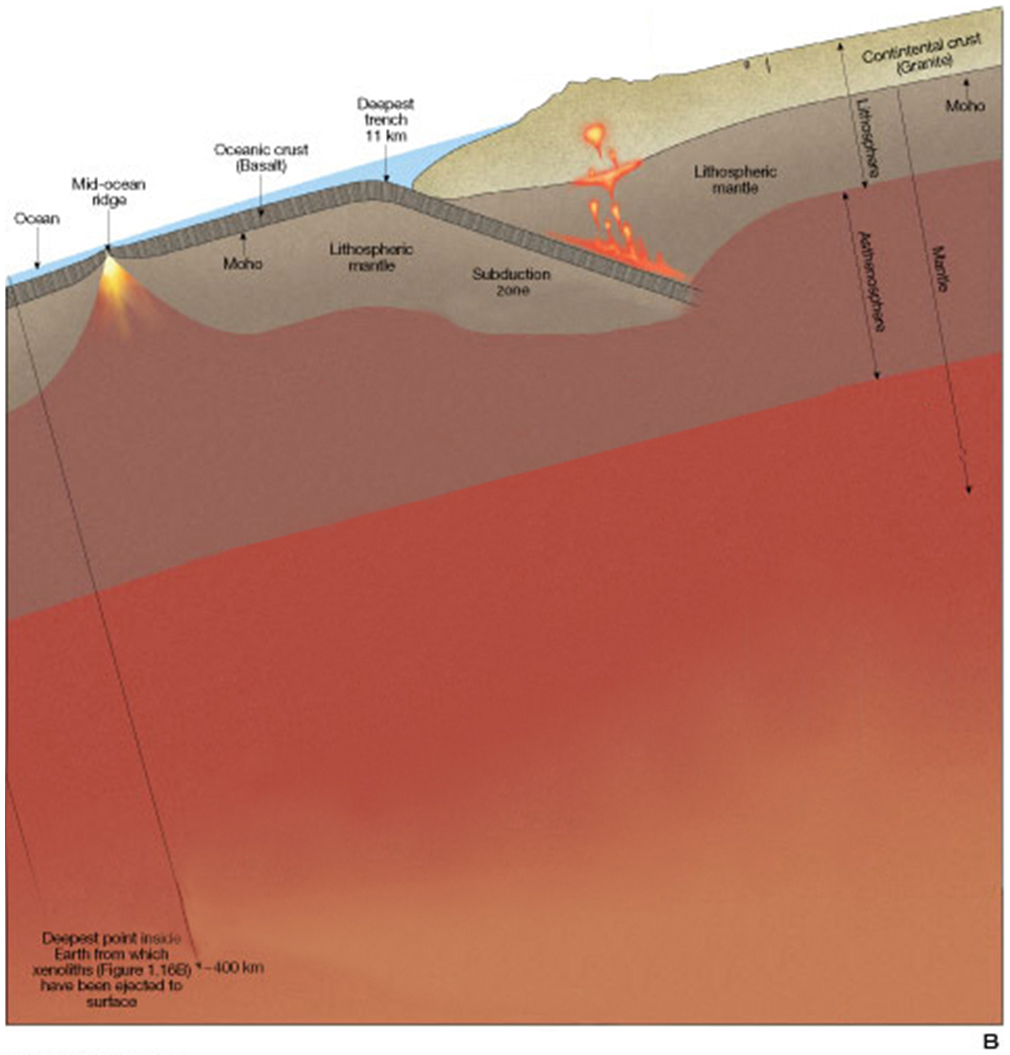 [Speaker Notes: Figure 1.5ab]
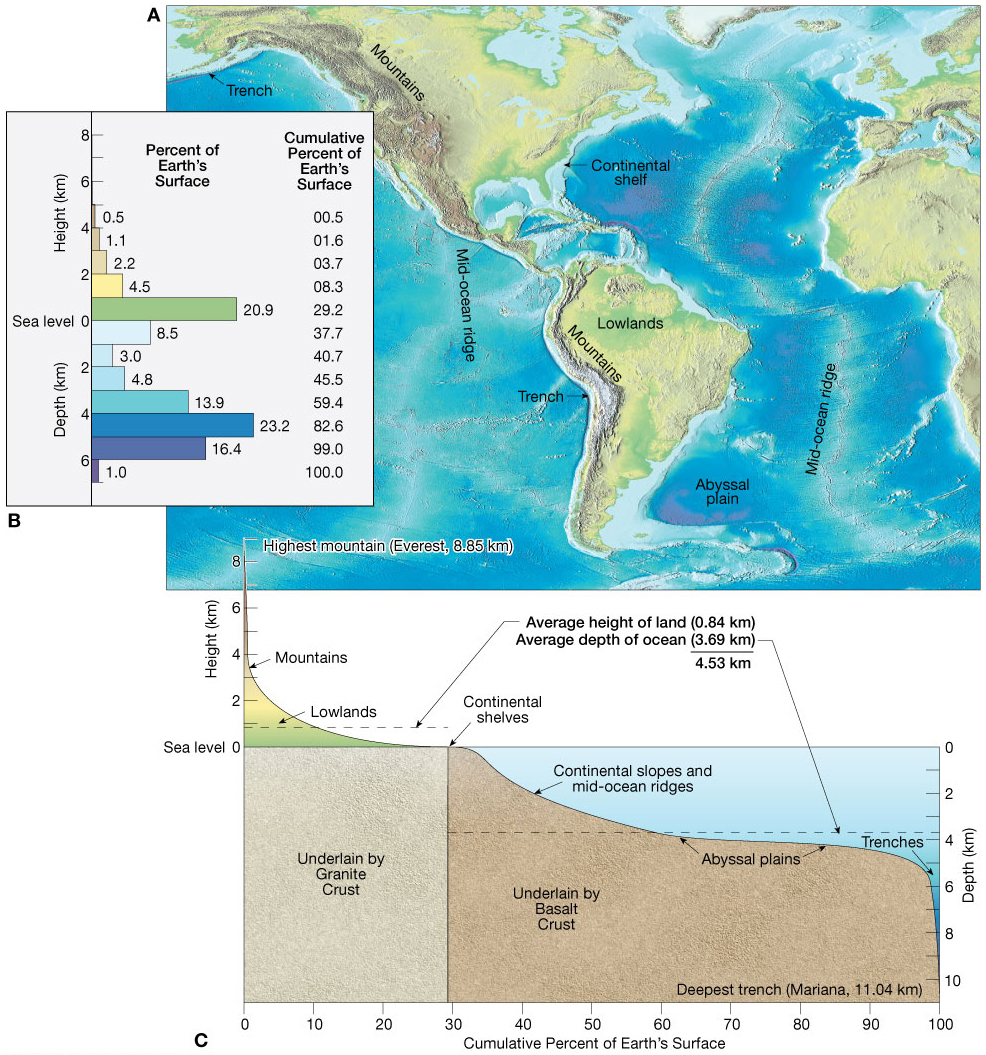 [Speaker Notes: Figure 1.11]
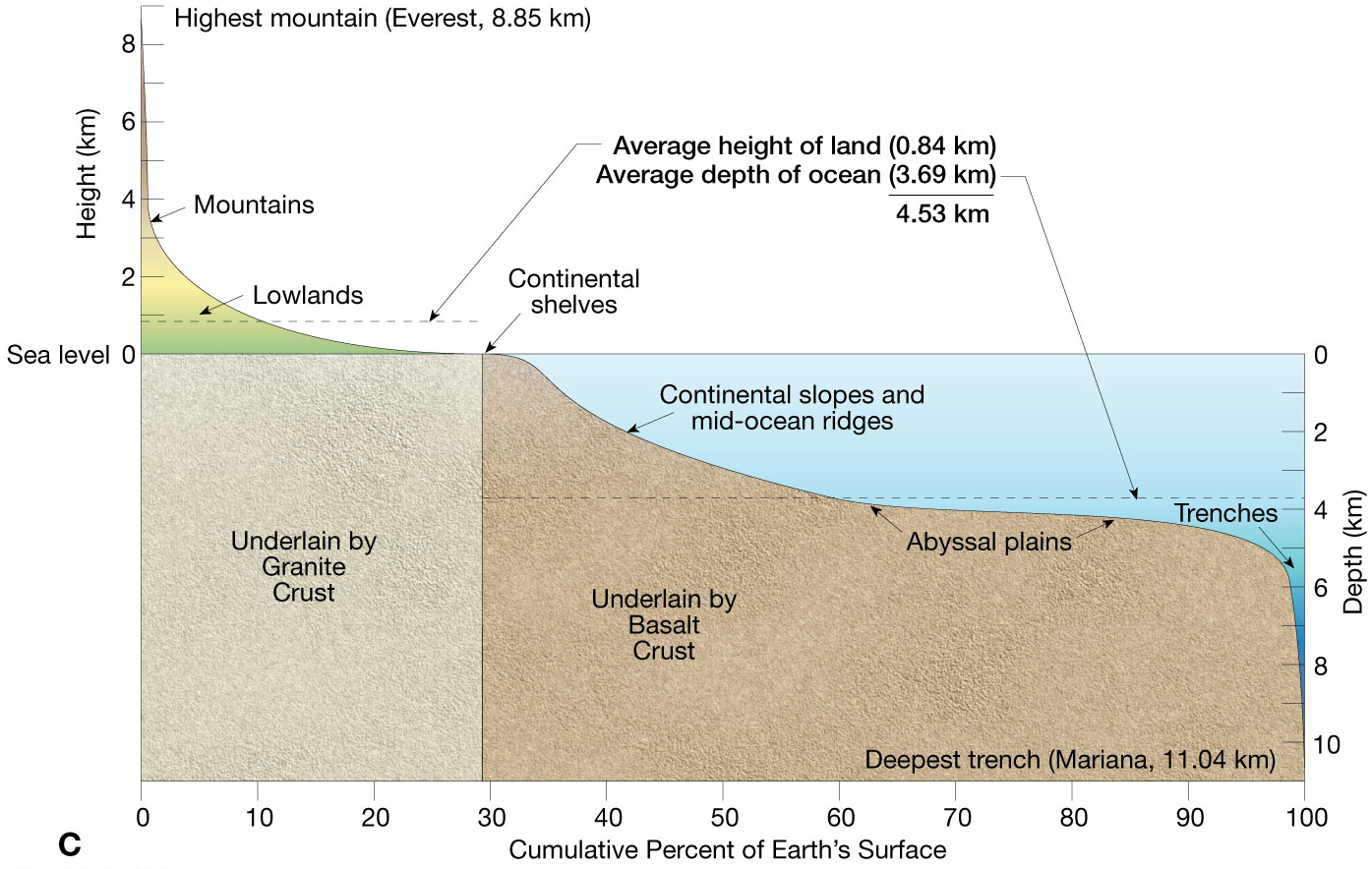 [Speaker Notes: Figure 1.11c]
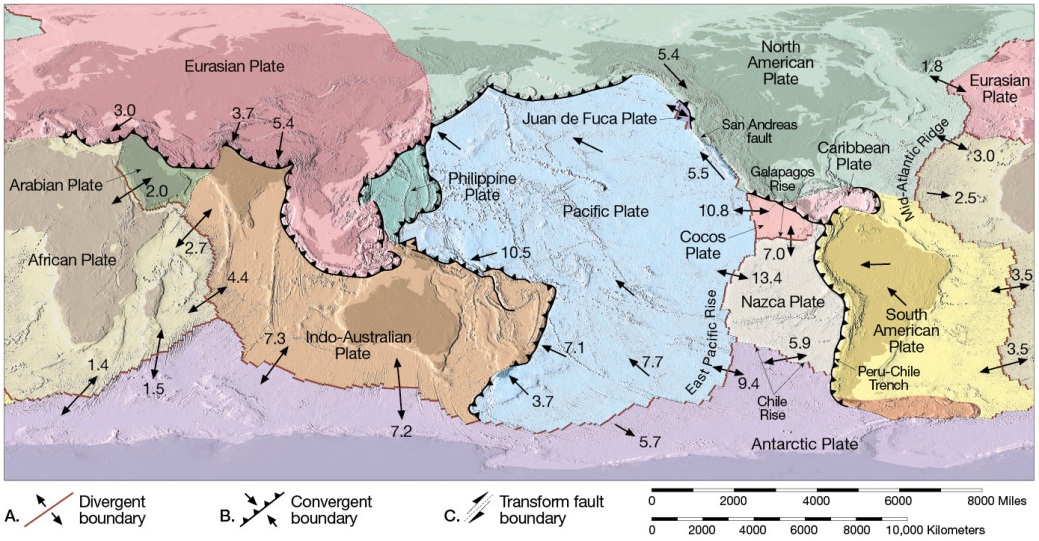 [Speaker Notes: Figure 2.5]
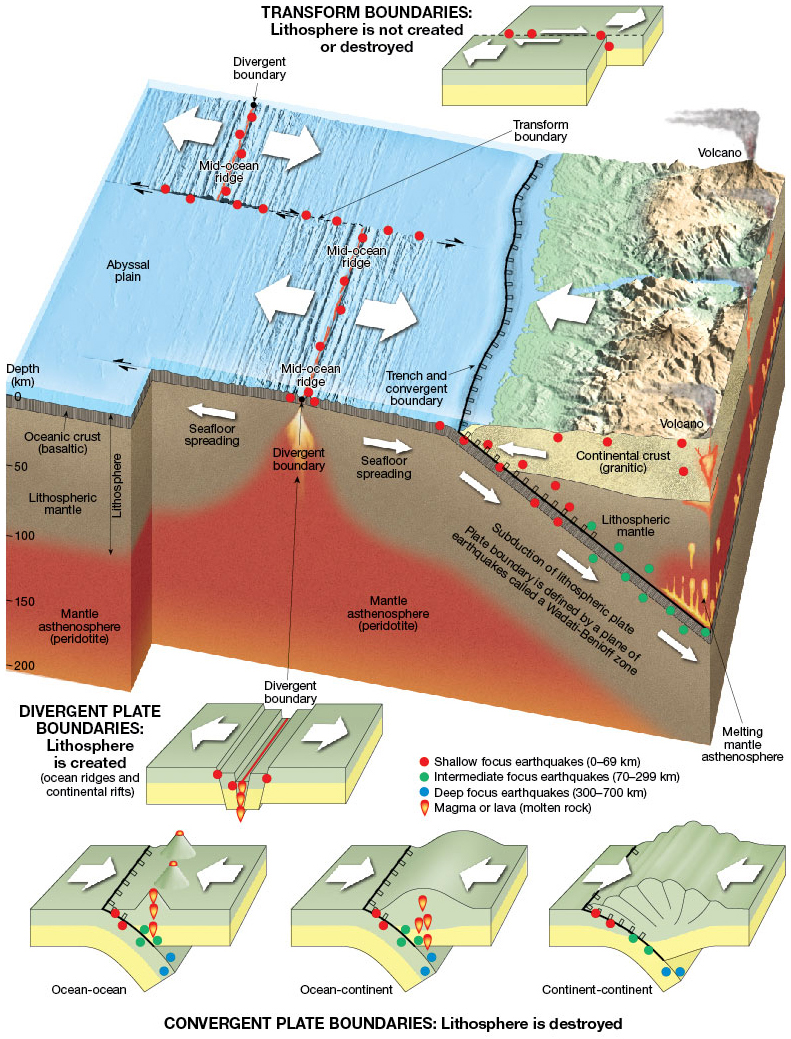 [Speaker Notes: Figure 2.2]
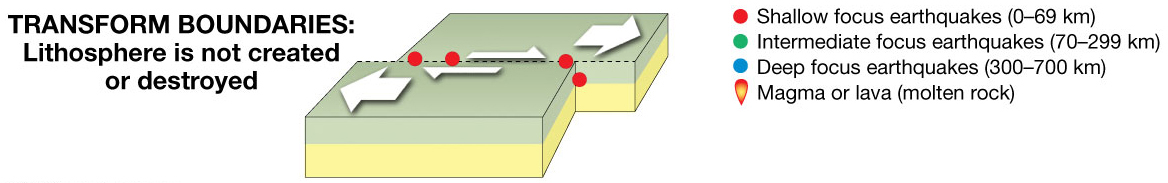 [Speaker Notes: Figure 2.2a]
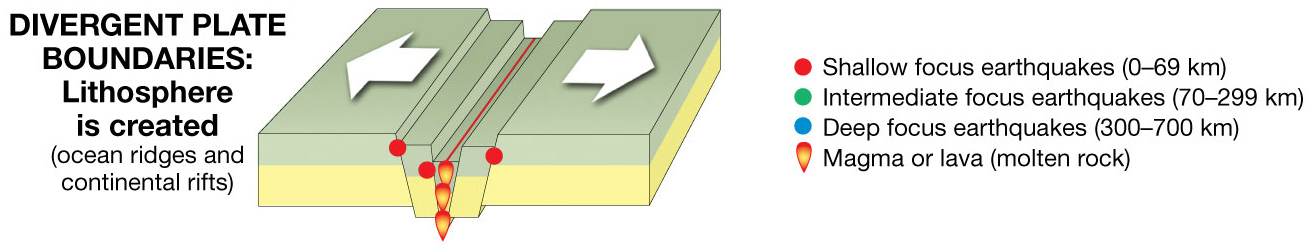 [Speaker Notes: Figure 2.2b]
CONVERGENT PLATE BOUNDARY
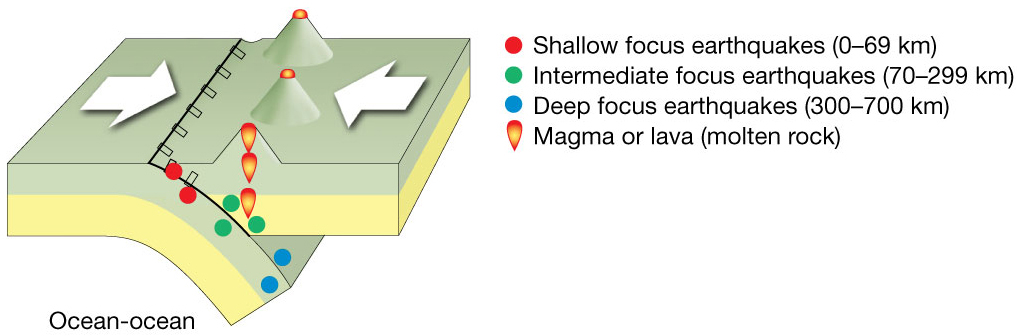 [Speaker Notes: Figure 2.2c]
CONVERGENT PLATE BOUNDARY
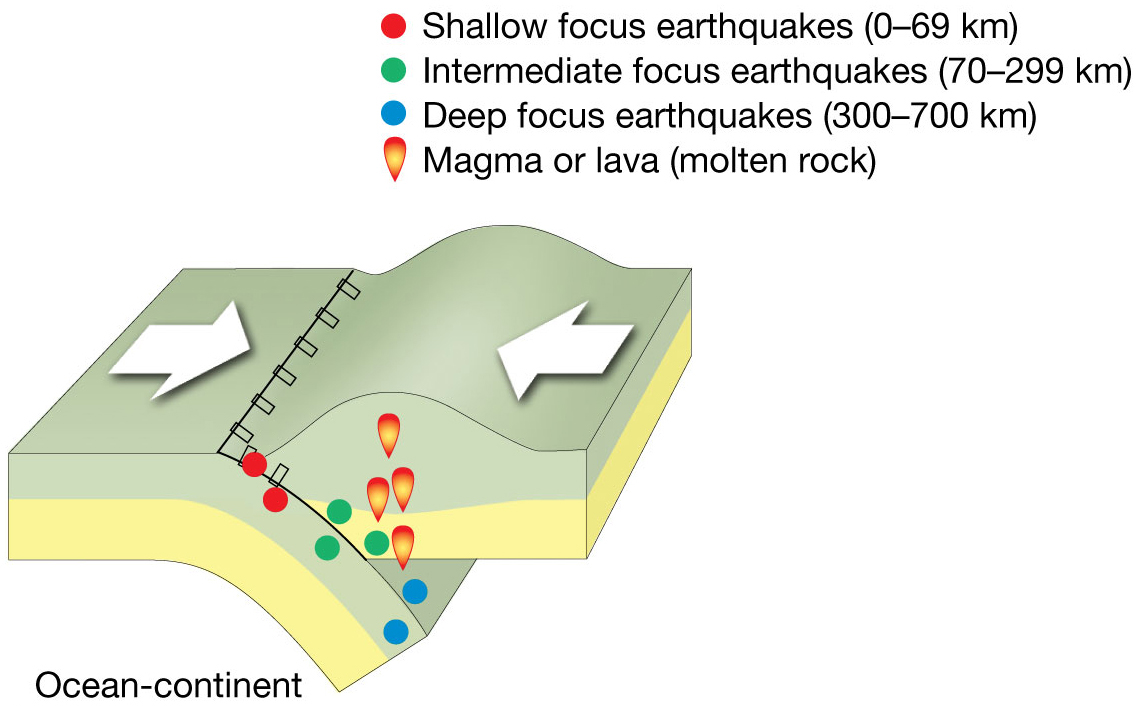 [Speaker Notes: Figure 2.2d]
CONVERGENT PLATE BOUNDARY
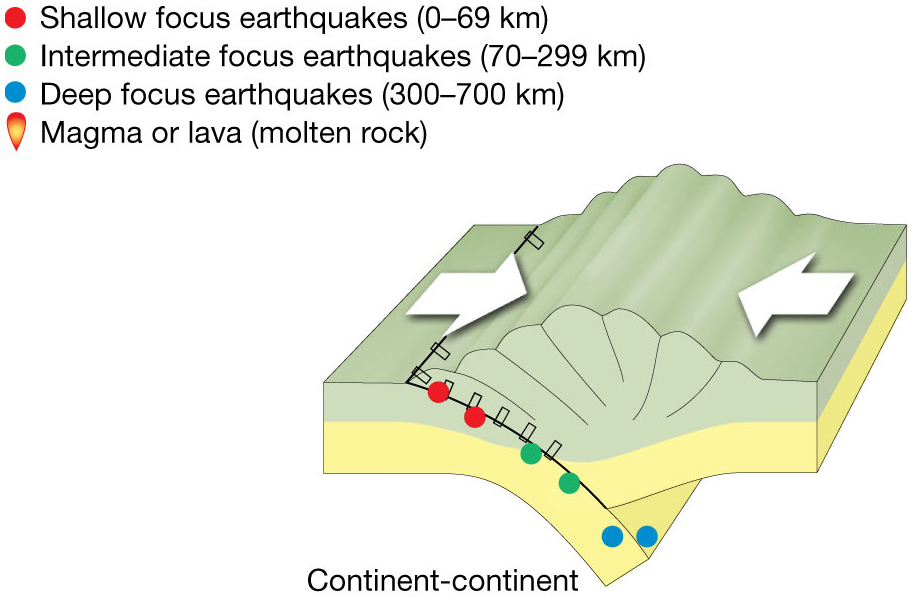 [Speaker Notes: Figure 2.2e]
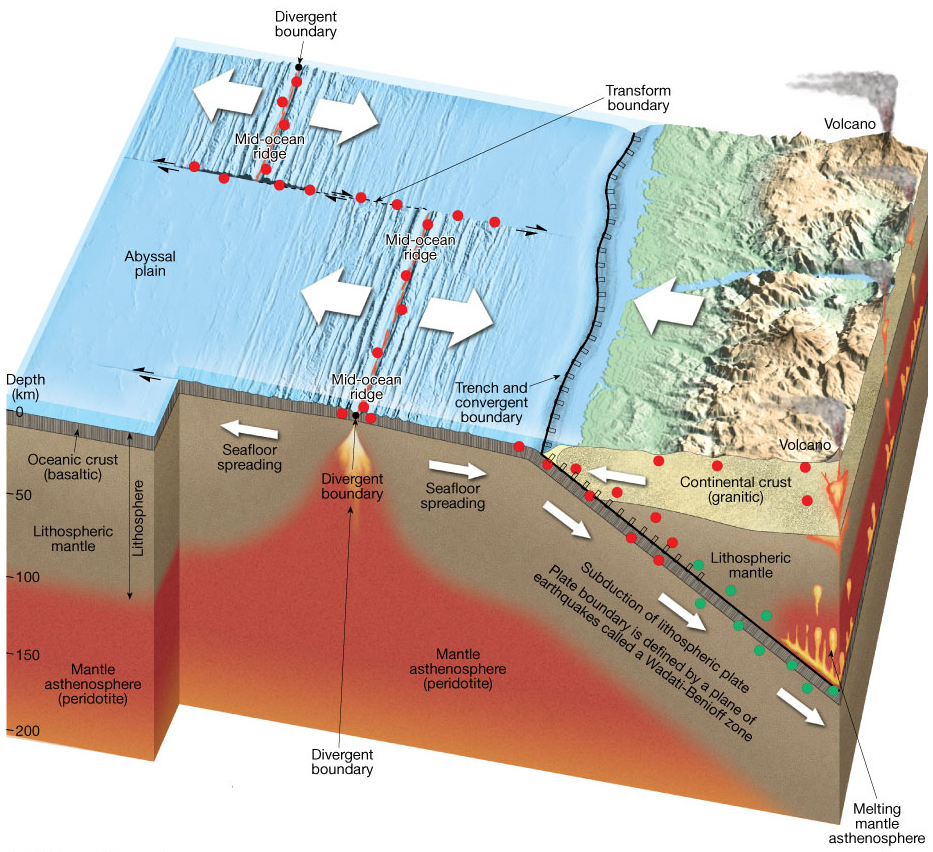 [Speaker Notes: Figure 2.2f]
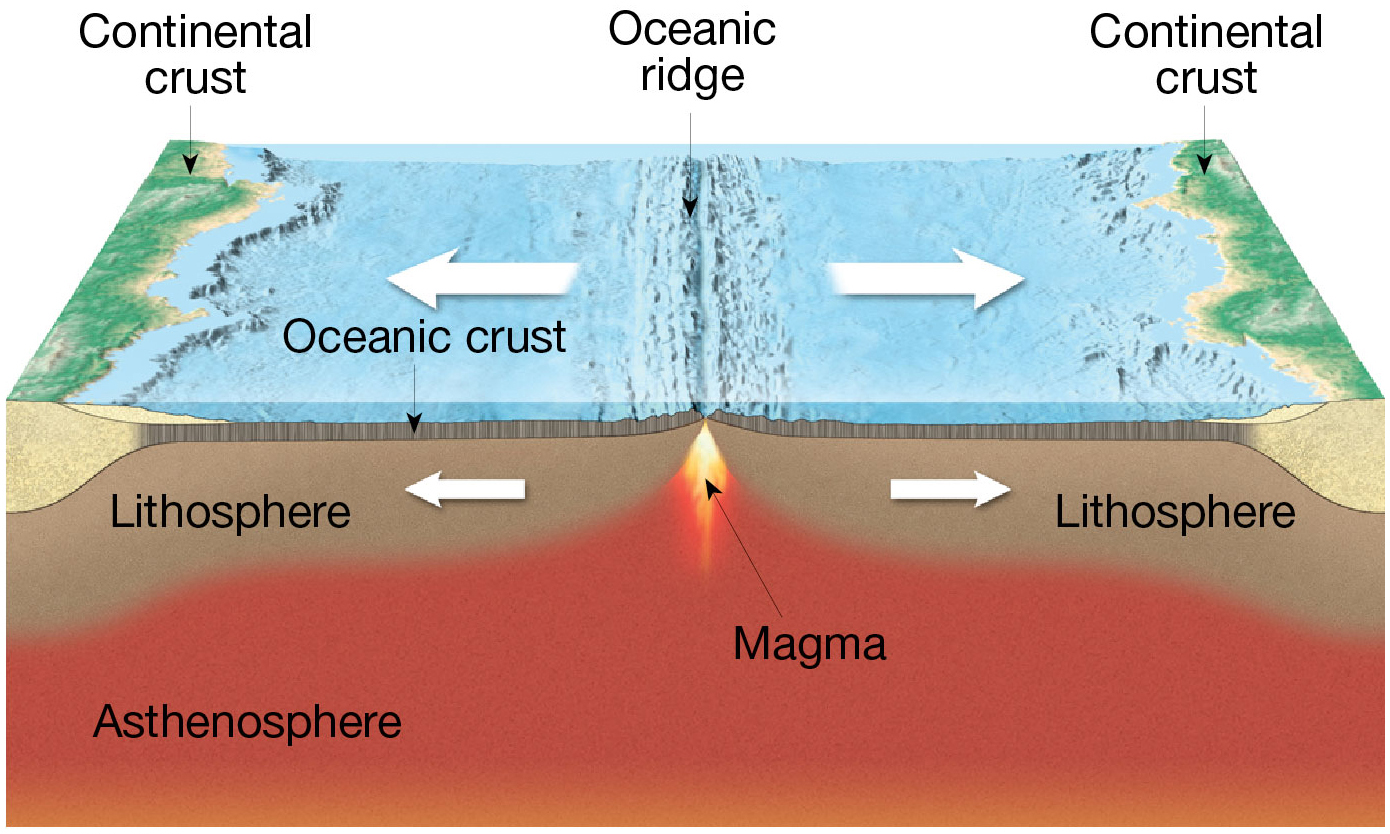 [Speaker Notes: UnFigure Pg71]
Trench, deepest part of ocean.  Descending Oceanic crust drags sediment and water into mantle.
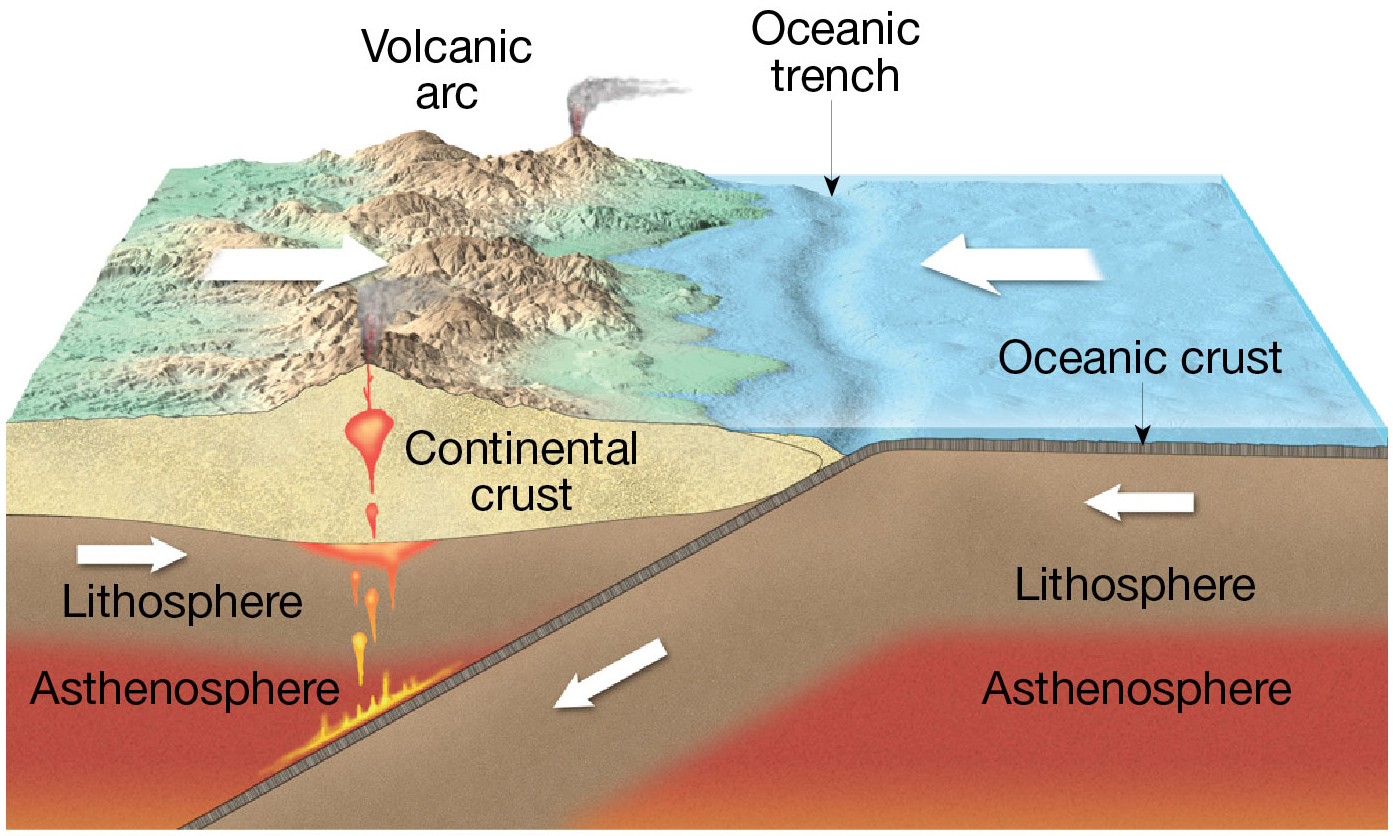 [Speaker Notes: UnFigure Pg72]
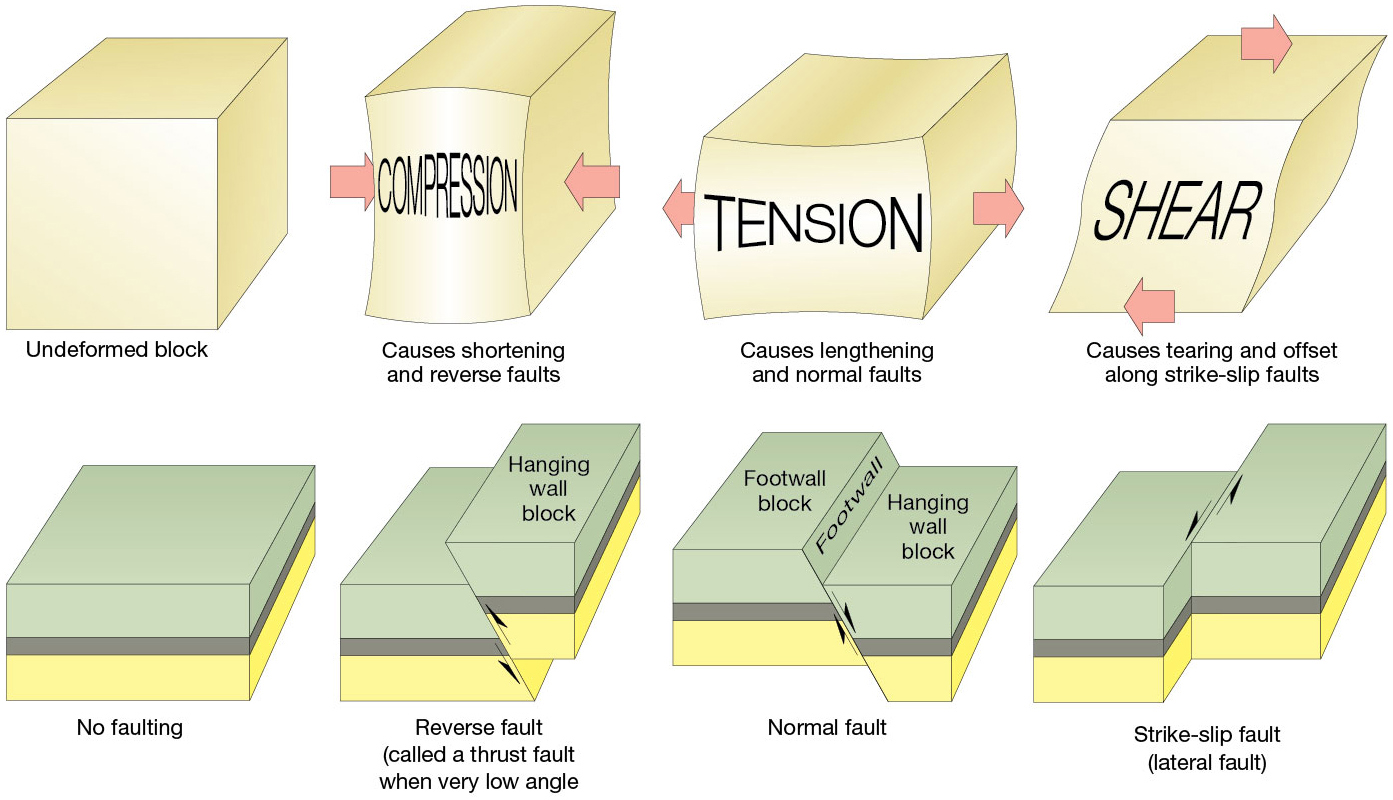 [Speaker Notes: Figure 2.4]
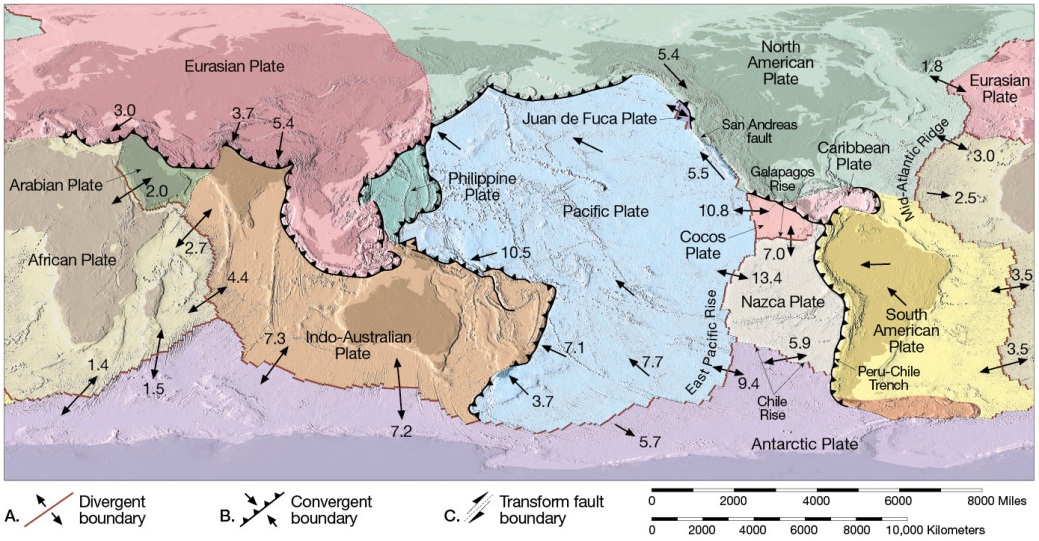 [Speaker Notes: Figure 2.5]
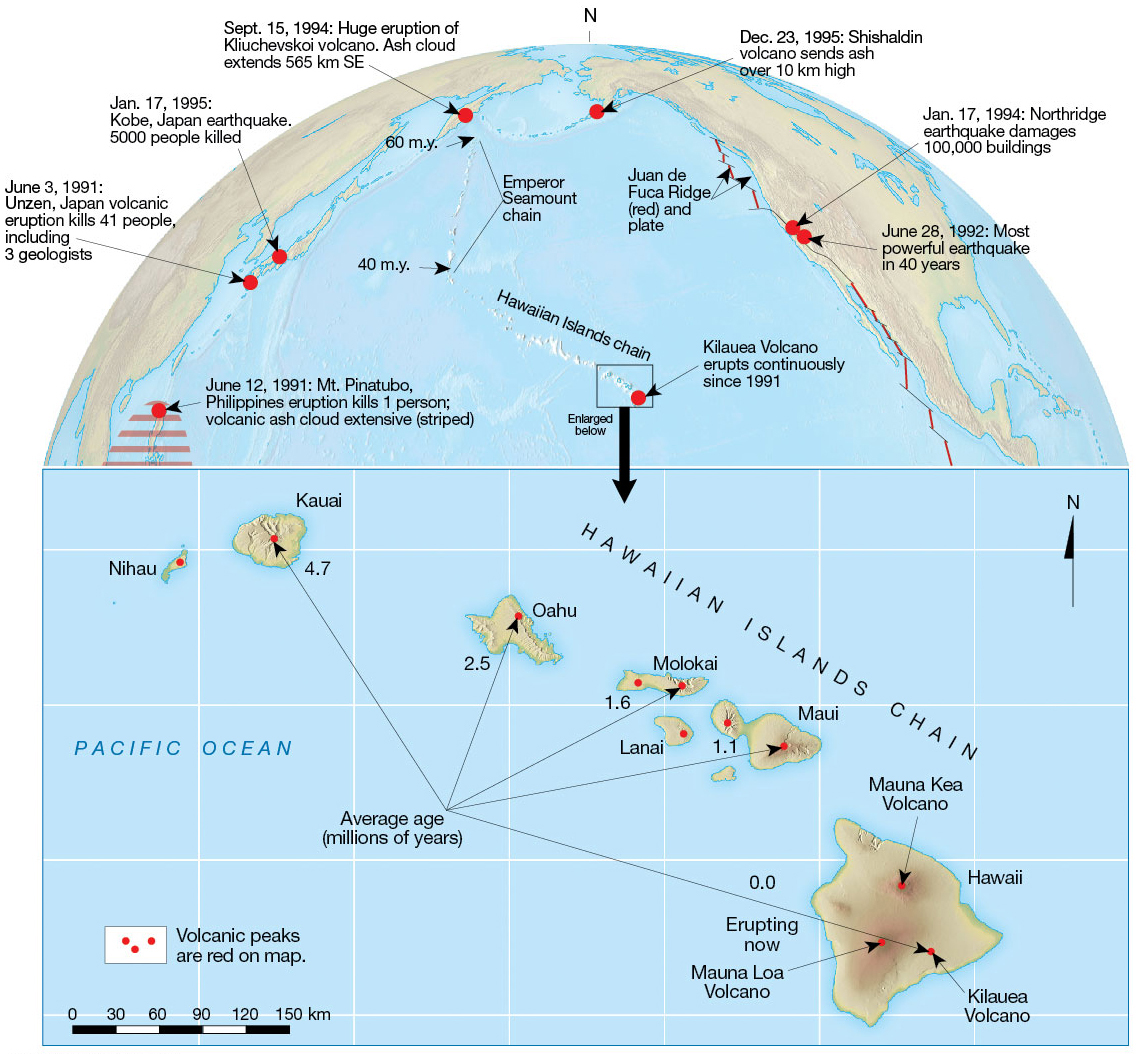 [Speaker Notes: Figure 2.7]
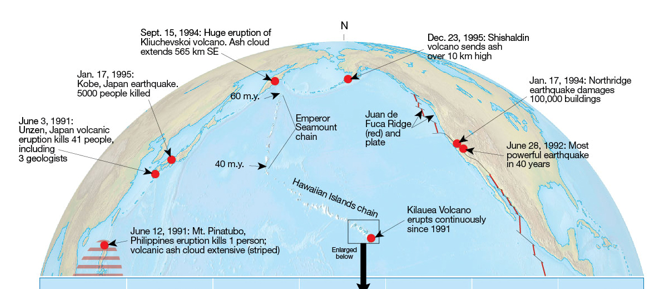 Hawaiian Island Chain and Emperor Seamount Chain, 0-40 MY and 40-60 MY. 
See 2.8.A.2: Change 20 to 40 MY to 60 to 40 MY (Page 68)
[Speaker Notes: Figure 2.7]
Plate Motion:
Distance/Time
1.6 MY to 0 MY (current) (red dots)
5.3 cm ruler * 47 km/cm = 250 km
250 km / 1.6 MY = 160 km/MY

Convert to cm/yr (board)
Correction Factor
1 km/MY * (0.1 cm/yr)/(km/MY)
160 km/MY * 0.1 = 16 cm/yr
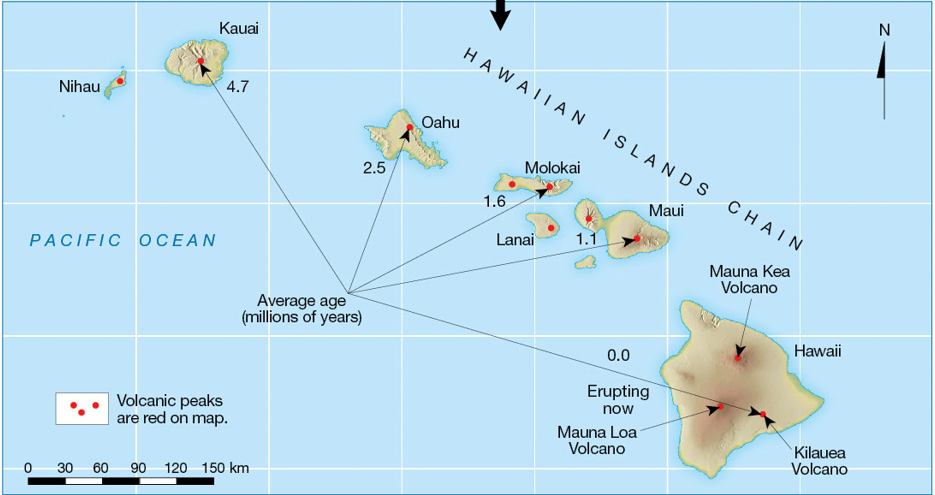 Scale:
Bar scale 0 – 150 km is 3.2 cm long as measured by a ruler.
Thus, 150 km / 3.2 cm = 47 km
Significant figures (2)
[Speaker Notes: Figure 2.7]
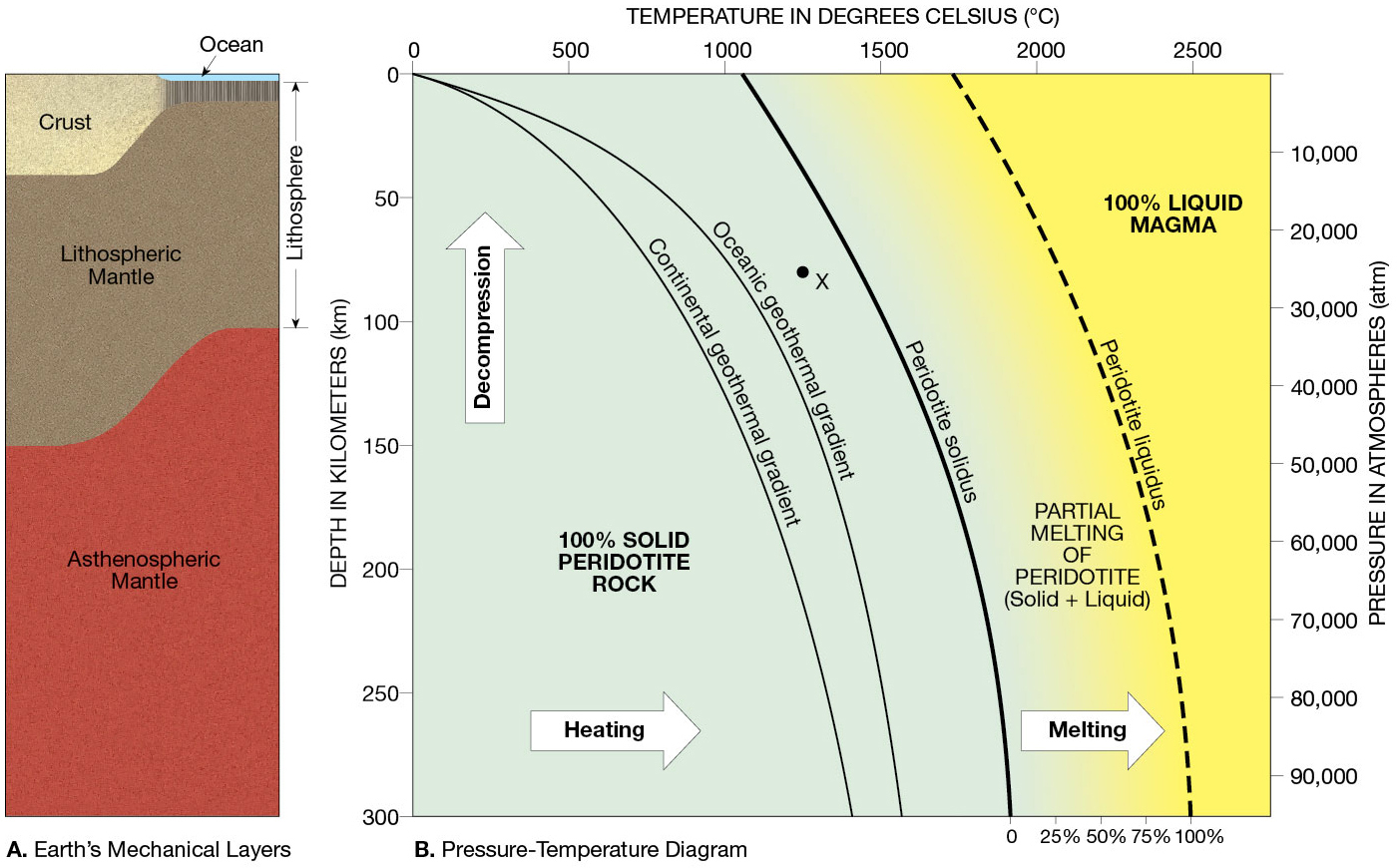 [Speaker Notes: Figure 2.8]
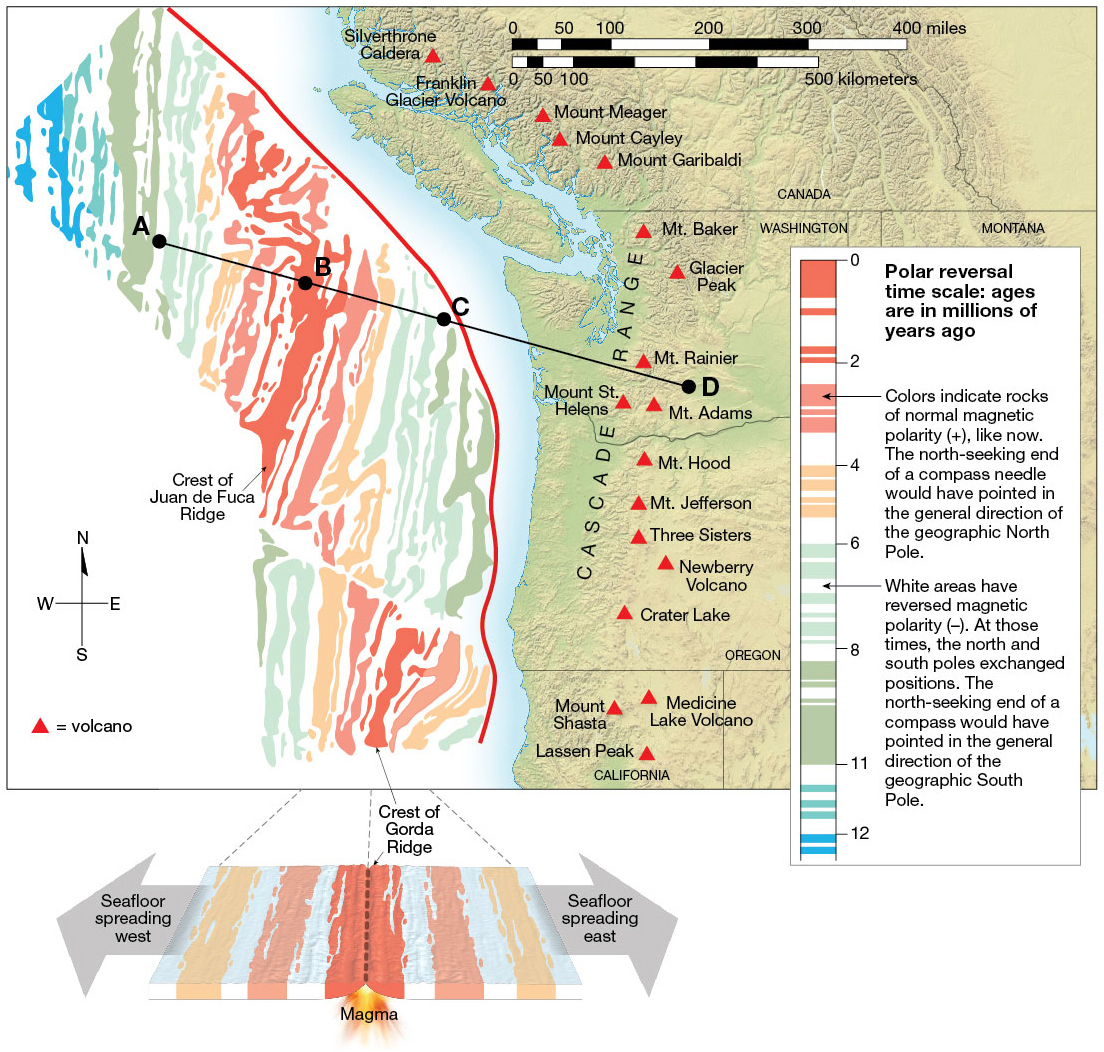 [Speaker Notes: UnFigure Pg61_1]
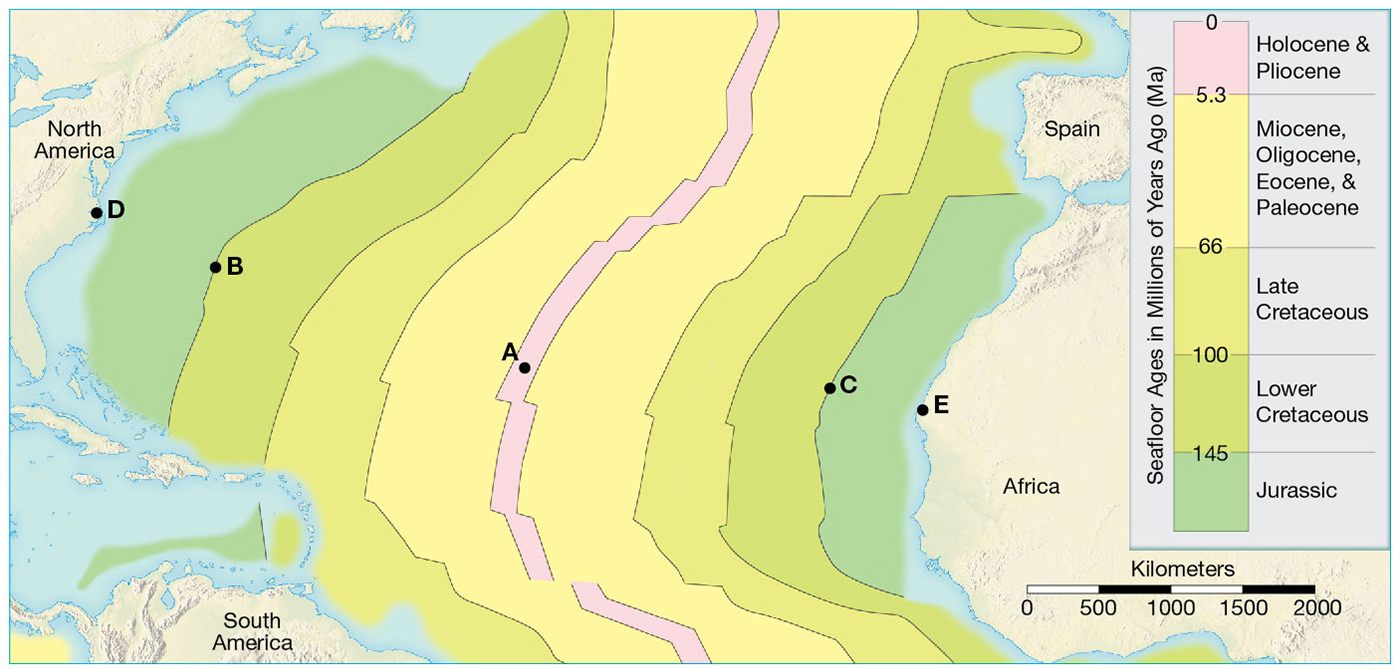 [Speaker Notes: UnFigure Pg63]
EXERCISES
2.3 B
2.4 A. 1-5
2.5
2.8 A 1-4
2.9 A, B, C
See Lab Manual Page xi and xii for units and conversion factors